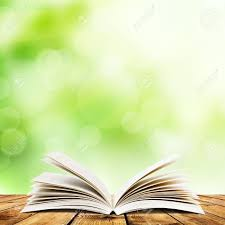 䆁經講道之簡易原則
黃子嘉牧師
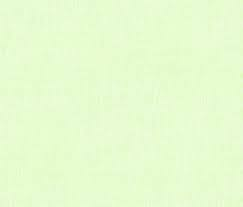 1、由一段聖經的經文中（10-20節左	右）找出其「主旨」
如：由 (約21:1-22) 中，找出其主旨是與「作牧者」或「事奉主」有關（主耶穌託付彼得餵養並牧養祂的羊及相關的事宜）。
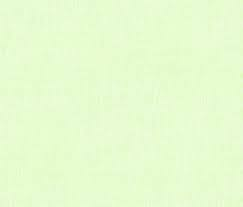 2、由本段經文中按次序找出與此「主	旨」有關的細點，並其與該「主	旨」之關連：
如：聽主命令下網打魚才會滿載而歸、愛主更深才被托付餵養及牧養之任務、餵養及牧養皆是因愛而勞苦且不為名利、按照神旨年少時為主奔波但年老時甚至殉道、不與人比只專心一意跟主而行而事奉。
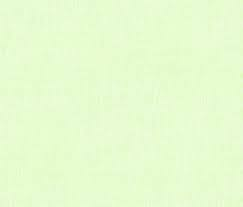 3、由上列內容中思考出與「作牧者」「事奉主」有關之原則：
 1）彼得很會打魚，僅靠自己一無所獲，		但聽主命滿載而歸-----「靠主重於本事」
 2）耶穌先關心「你愛我嗎」，然後才托	付事工去餵養牧養-----「愛主重於事工」
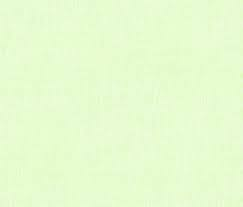 3）餵養牧養皆因愛主愛人而甘願勤勞、備	足糧食、不求名利---「愛人重於業績」
4）按神旨意，彼得年少時可自由行動，但	年老要殉道榮耀神---「榮神重於生死」
5）耶穌反對彼得要與約翰比較，卻強調	要跟從祂而行----------「跟主重於看人」
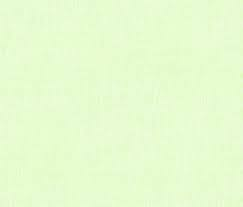 4、內上列之重點，再思講章之題目 	----「主耶穌所期待的牧者」	或「事奉的秘訣」
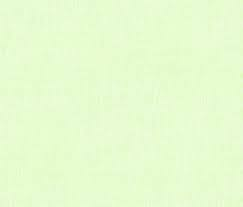 5、特別經文之處理：
    1）153 條大魚有否屬靈含義？
      （אני אלוהים) （40、10、5、6、30、1-----	10、50、1）=153（I am God)
    2）「這些」（τούτων--these)--(21:15)  是	指何而言？
        （可指，這些人--雅各、約翰等對主之	愛心；也可指魚、餅及打魚事業）
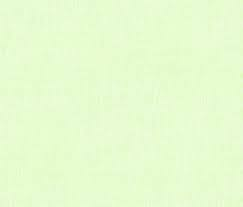 3）三次論「愛」，用到二個不同之希臘	字（αγάπη, φίλος）有分別嗎？
  4）彼得殉道之傳說
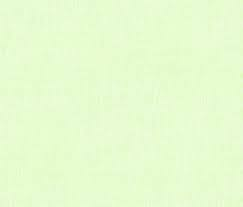 6、配合適當的比喻
7、加上「引言」及「結語」